PROPOSIÇÕES PARA A LOGÍSTICA REVERSA DE RESÍDUOS SÓLIDOS NOS MUNICÍPIOS DE PEQUENO PORTE DO ESTADO DE GOIÁS
Autores:
Débora Raíssa Marçal
Simone Costa Pfeiffer
Eraldo Henriques de Carvalho
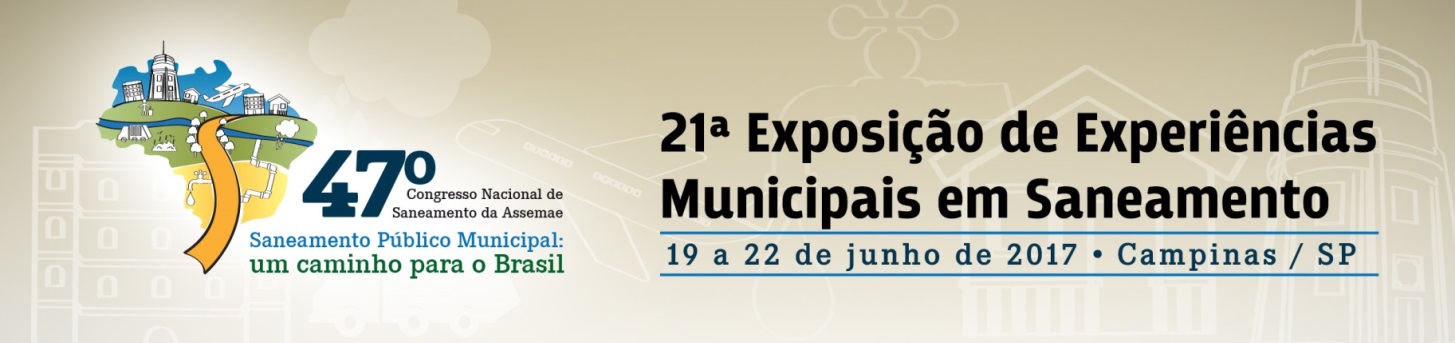 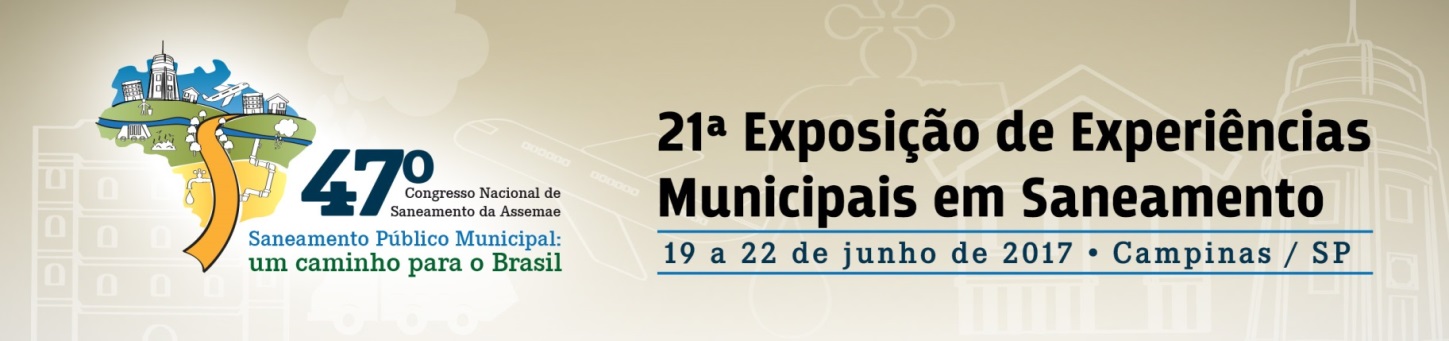 INTRODUÇÃO
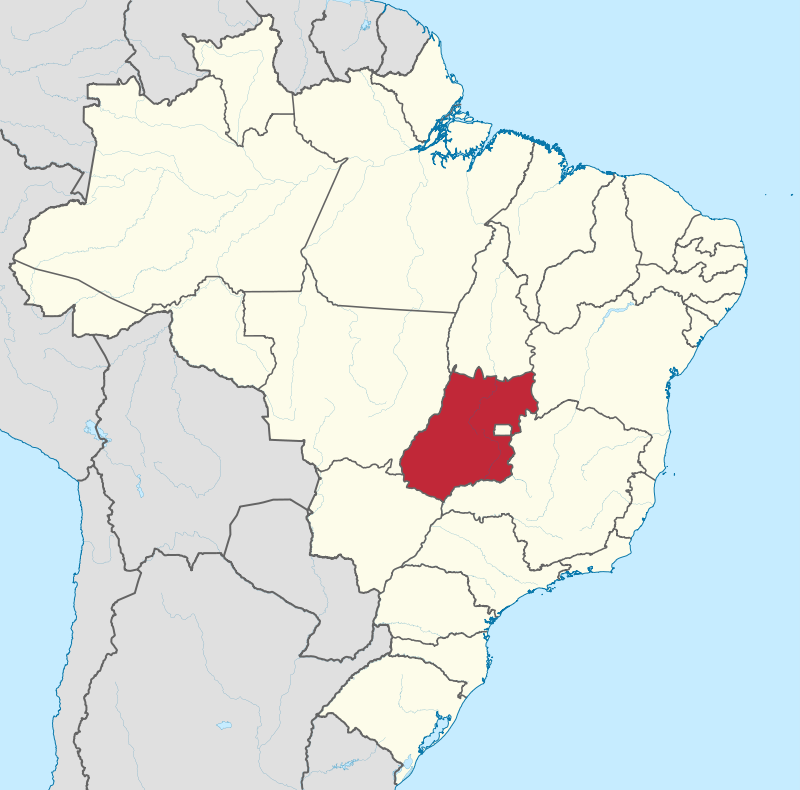 ÁREA: 340.111,783 km²

POPULAÇÃO: 6.730 848 hab.

IDH: 0,735

ECONOMIA: Agropecuária e Mineração

NÚMERO DE MUNICÍPIOS: 246
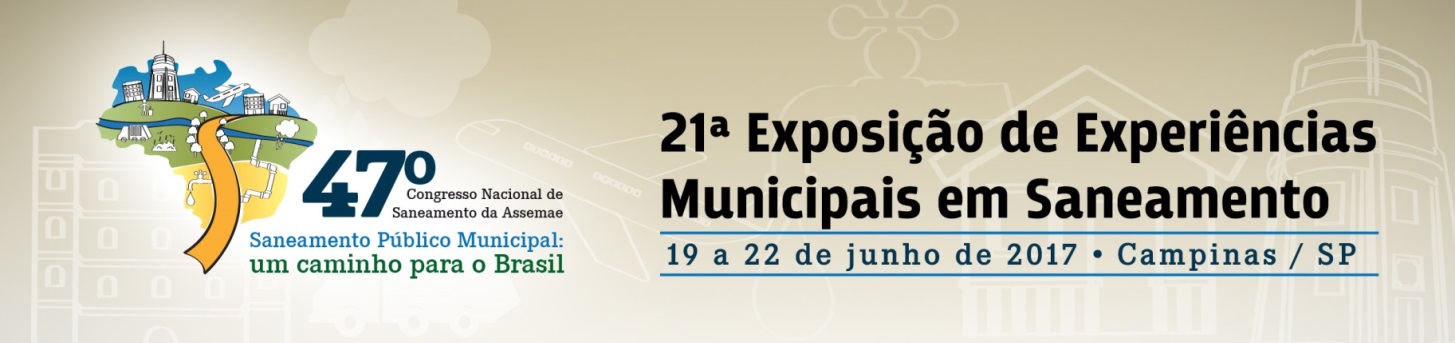 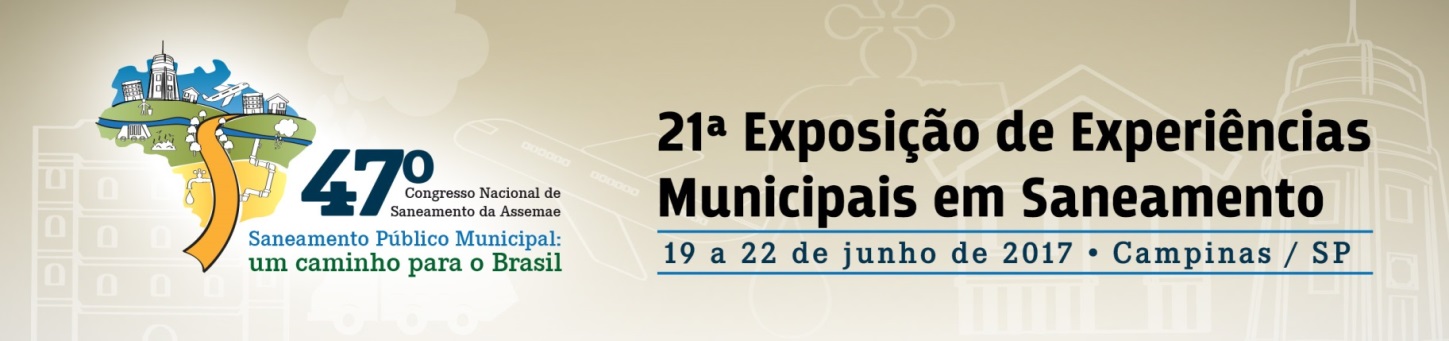 INTRODUÇÃO
A LOGÍSTICA REVERSA SEGUNDO A POLÍTICA NACIONAL DE RESÍDUOS SÓLIDOS (PNRS):
INSTRUMENTO DESTINADO A VIABILIZAR A COLETA E A RESTITUIÇÃO DOS RESÍDUOS SÓLIDOS AO SETOR EMPRESARIAL, PARA REAPROVEITAMENTO OU OUTRA DESTINAÇÃO FINAL AMBIENTALMENTE ADEQUADA.
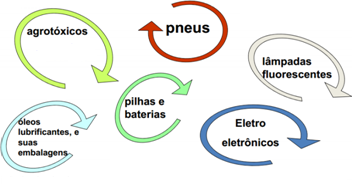 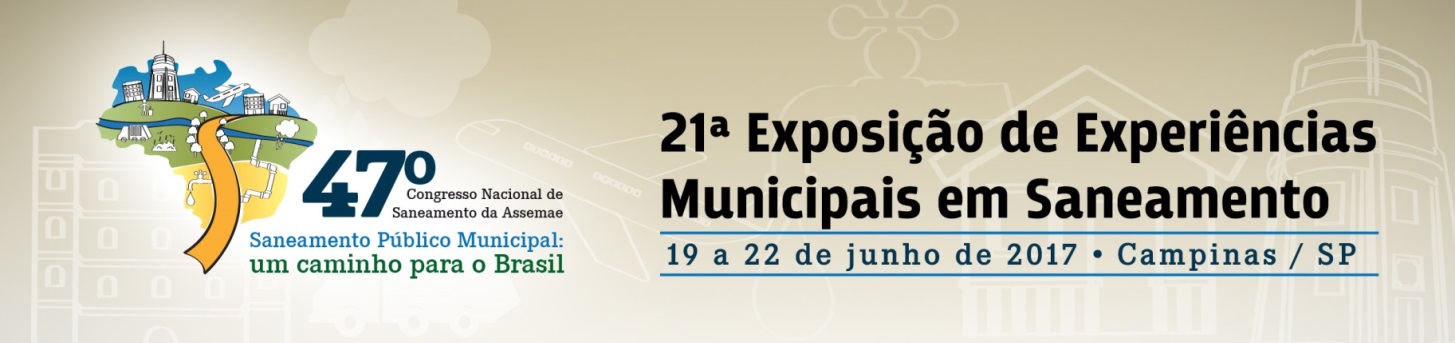 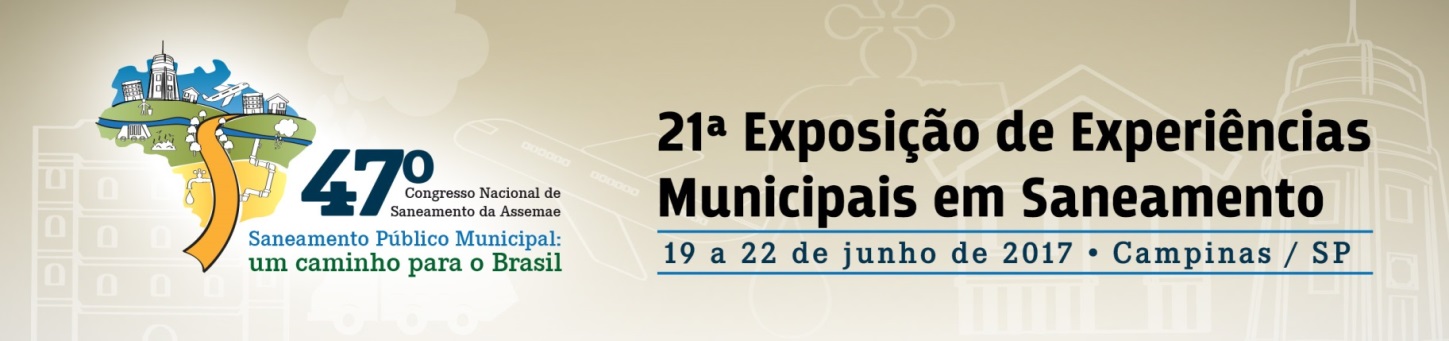 INTRODUÇÃO- RESPONSABILIDADE: DEVE SER COMPARTILHADA ENTRE FABRICANTES, IMPORTADORES, DISTRIBUIDORES E COMERCIANTES, CONSUMIDORES E TITULARES DOS SERVIÇOS PÚBLICOS DE LIMPEZA URBANA;- DEVE OCORRER EM TODO O TERRITÓRIO NACIONAL;- MUNICÍPIOS DE PEQUENO PORTE ENFRENTAM MAIORES DIFICULDADES PARA A IMPLANTAÇÃO DO SISTEMA.
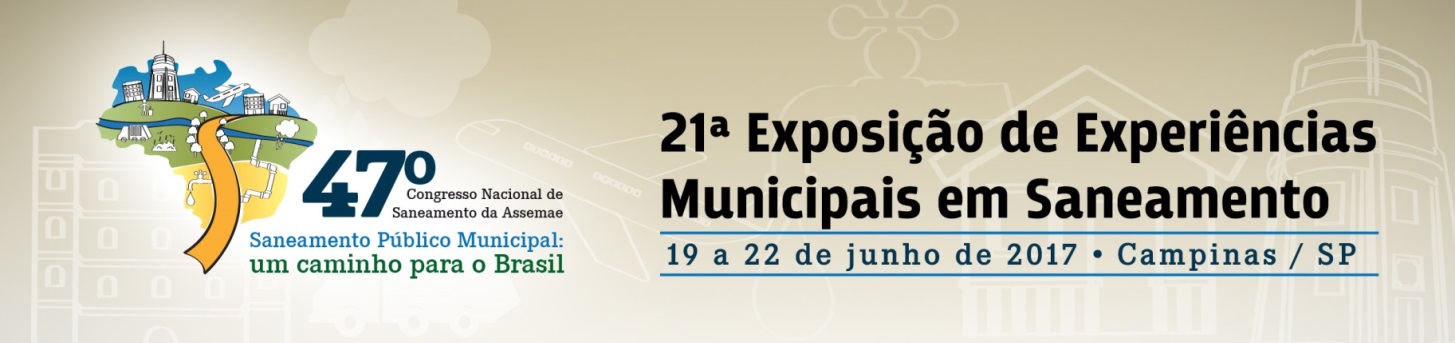 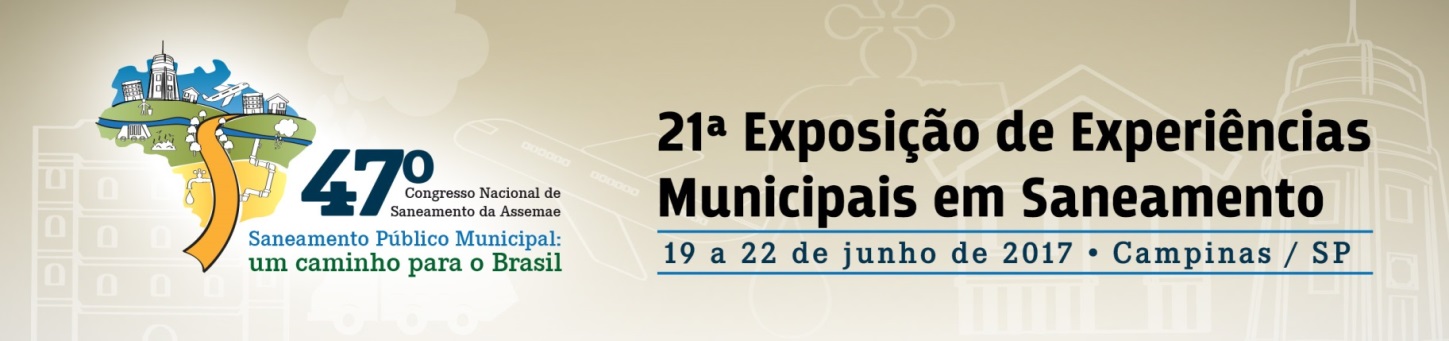 OBJETIVOCONTRIBUIR, POR MEIO DE PROPOSIÇÕES, COM A IMPLANTAÇÃO DO SISTEMA DE LOGÍSTICA REVERSA NOS MUNICÍPIOS GOIANOS DE PEQUENO PORTE
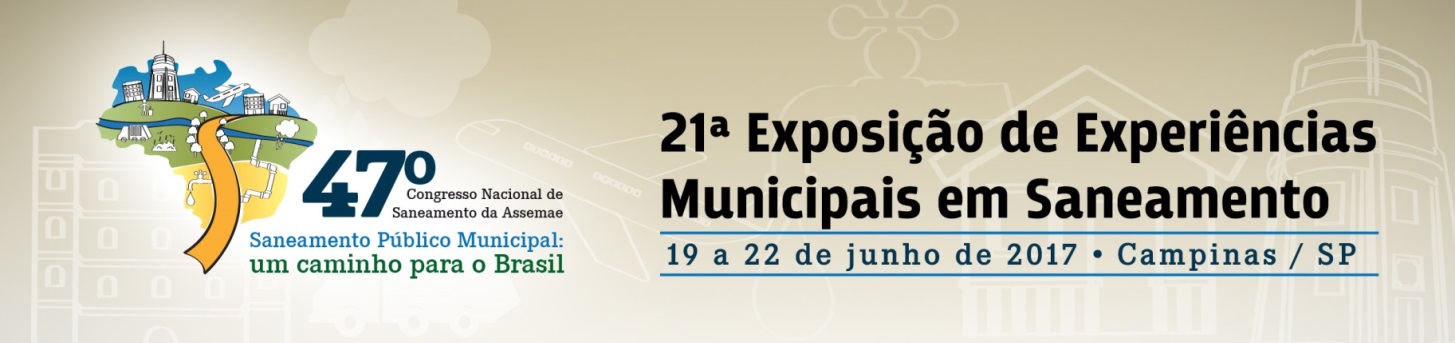 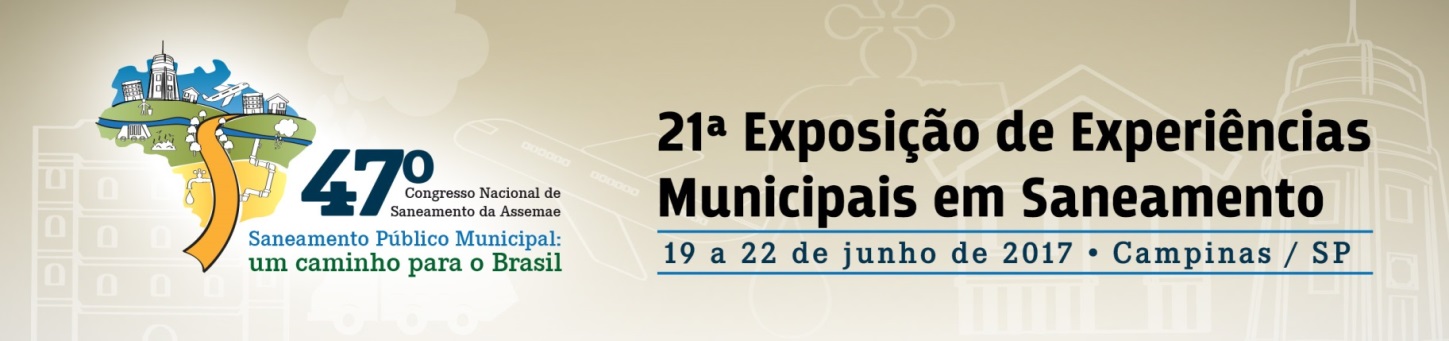 MATERIAL E MÉTODOS- CLASSIFICAÇÃO DOS MUNICÍPIOS GOIANOS QUANTO AO PORTE DOS MESMOS, SEGUNDO IBGE
Classificação do porte dos municípios conforme sua população
Fonte: IBGE, 2010.
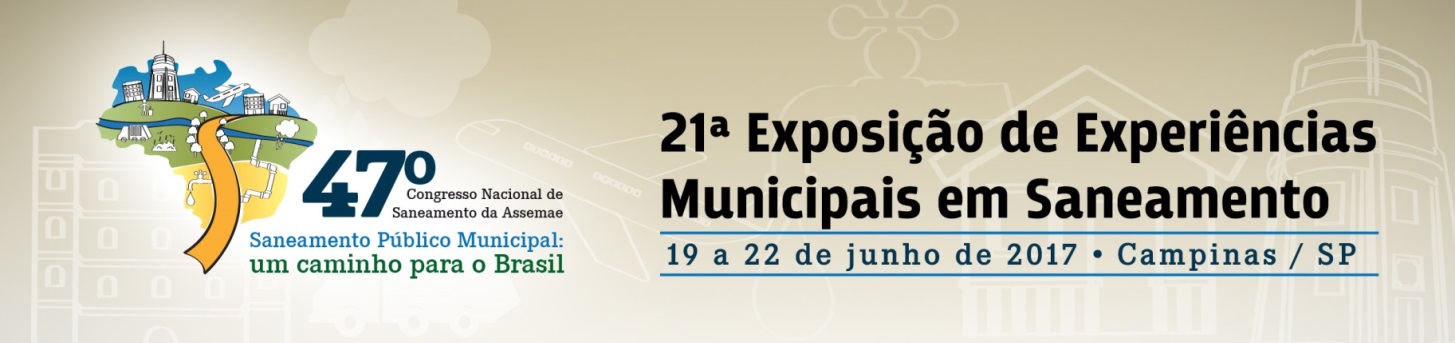 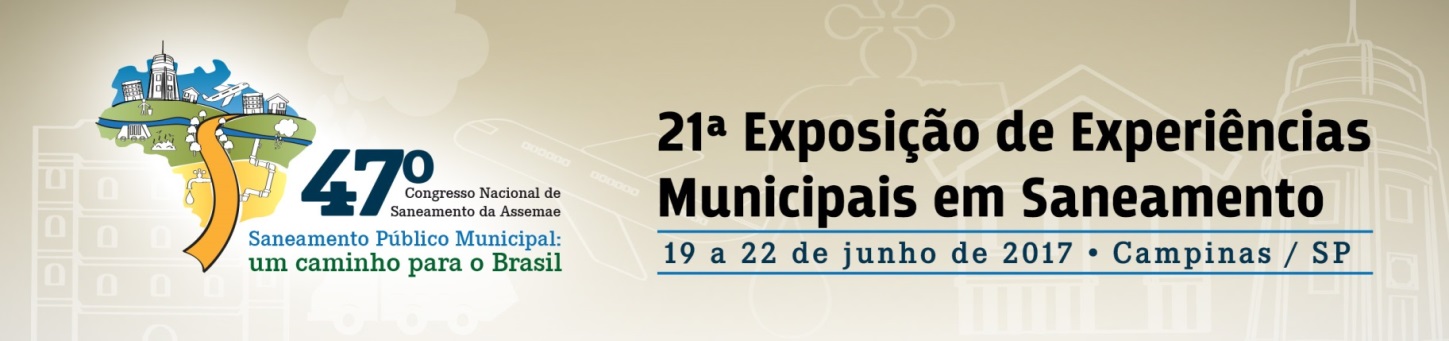 MATERIAL E MÉTODOS- LEVANTAMENTO DE DOCUMENTOS NORMATIVOS E LEGAIS PERTINENTES: MMA e SECIMA/GO;- LEVANTAMENTO DE DADOS NAS EMPRESAS ENVOLVIDAS NA LOGÍSTICA REVERSA: INPEV, ANIP, ABINEE- ANÁLISE DOS PLANOS MUNICIPAIS DE GESTÃO INTEGRADA DE RESÍDUOS SÓLIDOS - PMGIRS- ANÁLISE DO PLANO ESTADUAL DE RESÍDUOS SÓLIDOS: PERS/GO
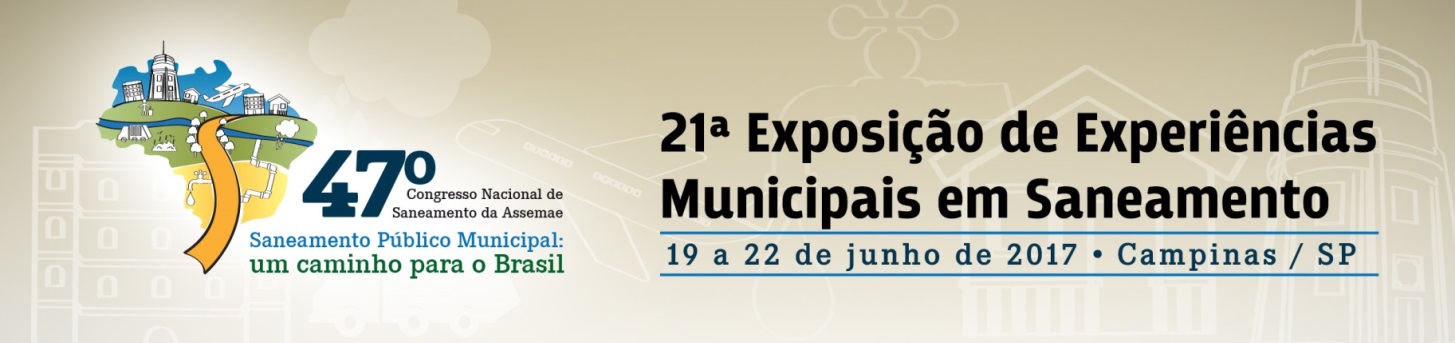 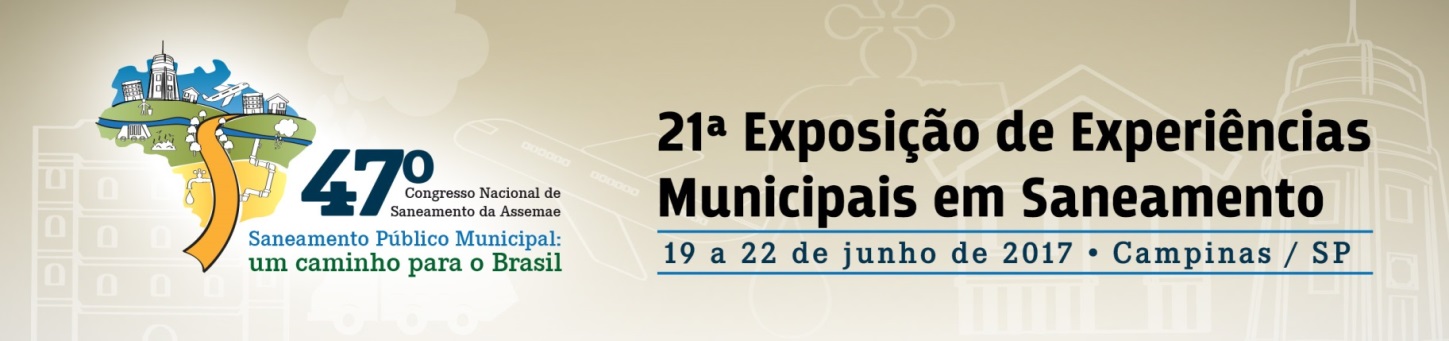 RESULTADOS E DISCUSSÃO- 192 MUNICÍPIOS GOIANOS SÃO CLASSIFICADOS COMO MUNICÍPIOS DE PEQUENO PORTE  DO TIPO 1
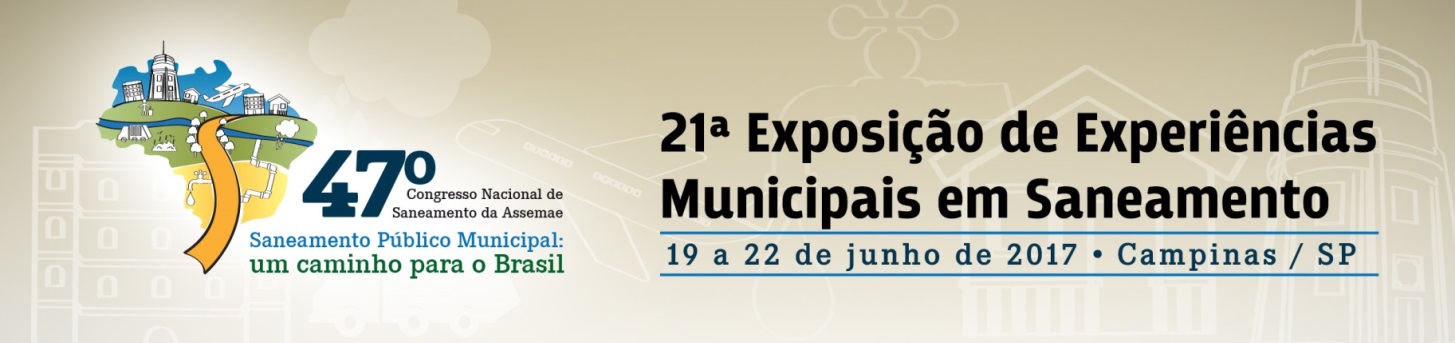 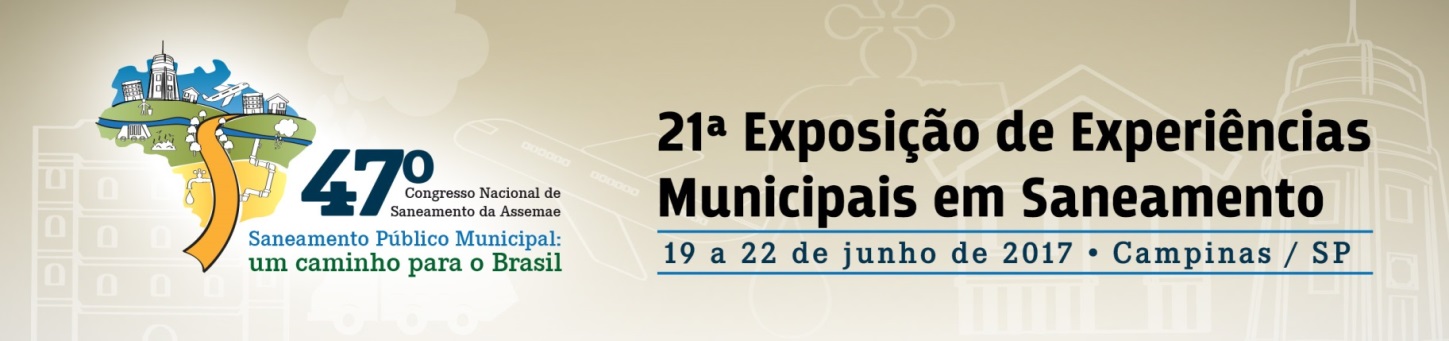 RESULTADOS E DISCUSSÃOLOGÍSTICA REVERSA EM GOIÁS:NÃO ACONTECE DE FORMA ADEQUADA NO ESTADO E PRATICAMENTE INEXISTE NAS MENORES CIDADES GOIANAS. PNEUS: - 32 MUNICÍPIOS COM PONTOS DE ARMAZENAMENTO TEMPORÁRIO CADASTRADOS POR IMPORTADORES E FABRICANTES DE PNEUS;- DESTES, APENAS 11 PONTOS ESTÃO LOCALIZADOS EM MUNICÍPIOS DE PEQUENO PORTE  DO TIPO1;- GOIÂNIA, CAPITAL DO ESTADO, NÃO CONTA , NO MOMENTO, COM UM PONTO DE ARMAZENAMENTO.
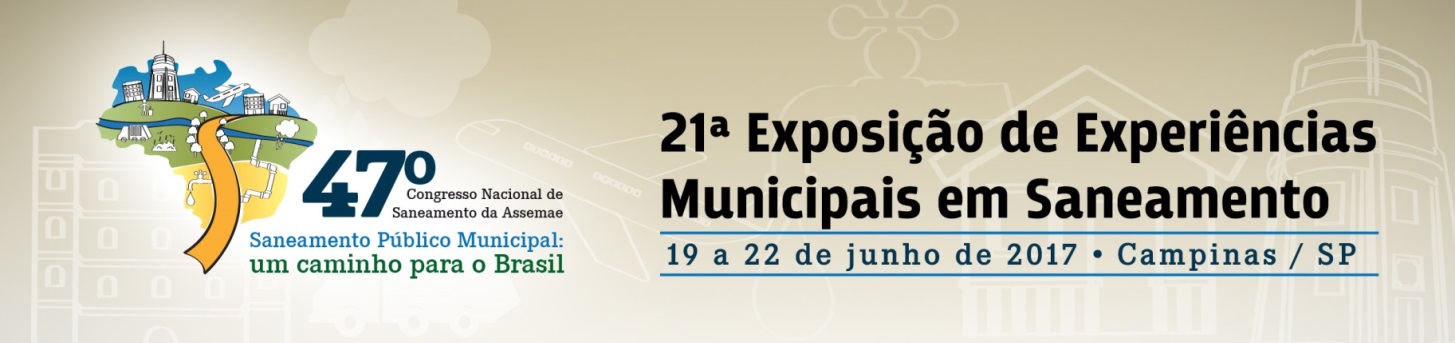 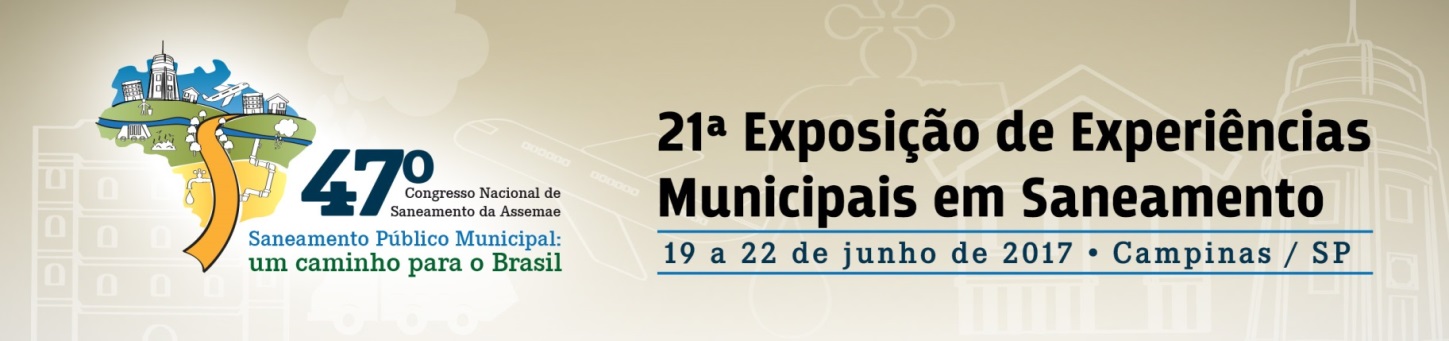 RESULTADOS E DISCUSSÃOEMBALAGENS DE AGROTÓXICOS: -  23 LOCAIS DE RECEBIMENTO DISTRIBUÍDOS PELO ESTADO DE GOIÁS:  15 POSTOS DE COLETA E 8 CENTRAIS DE RECEBIMENTO;- DESTES, APENAS 03 ESTÃO LOCALIZADOS EM MUNICÍPIOS DE PEQUENO PORTE  DO TIPO 1.PILHAS E BATERIAS:- 22 LOCAIS CADASTRADOS PARA RECEBIMENTO E COLETA DESSES RESÍDUOS, DISTRIBUÍDOS EM 05 MUNICÍPIOS GOIANOS, TODOS DE MAIOR PORTE
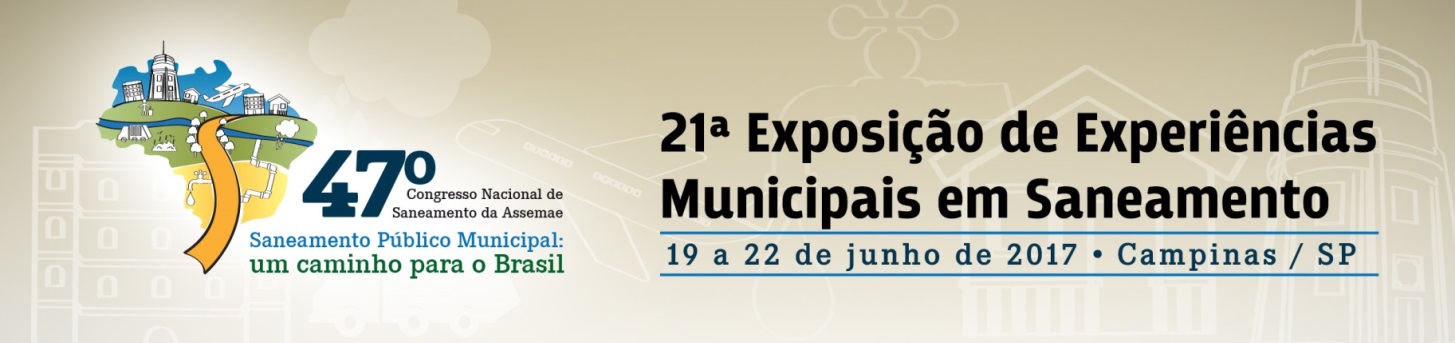 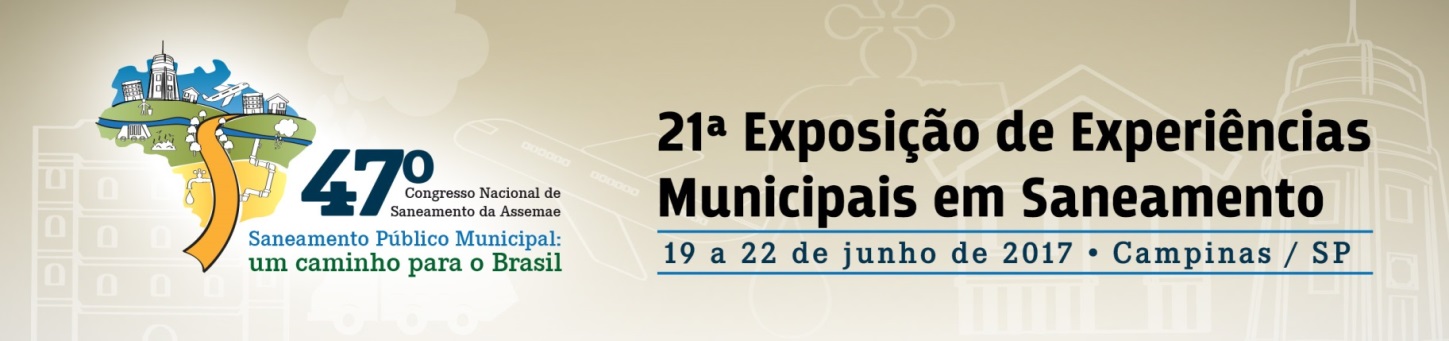 RESULTADOS E DISCUSSÃOLÂMPADAS FLUORESCENTES, ÓLEOS LUBRIFICANTES USADOS E ELETROELETRÔNICOS:- NÃO FORAM ENCONTRADOS DADOS SUFICIENTES PARA SE OBTER UM DIAGNÓSTICO DA LOGÍSTICA REVERSA DESSES RESÍDUOS- AS POUQUÍSSIMAS INICIATIVAS SÃO MUITO INCIPIENTES E DE FORMA NÃO INTEGRADA
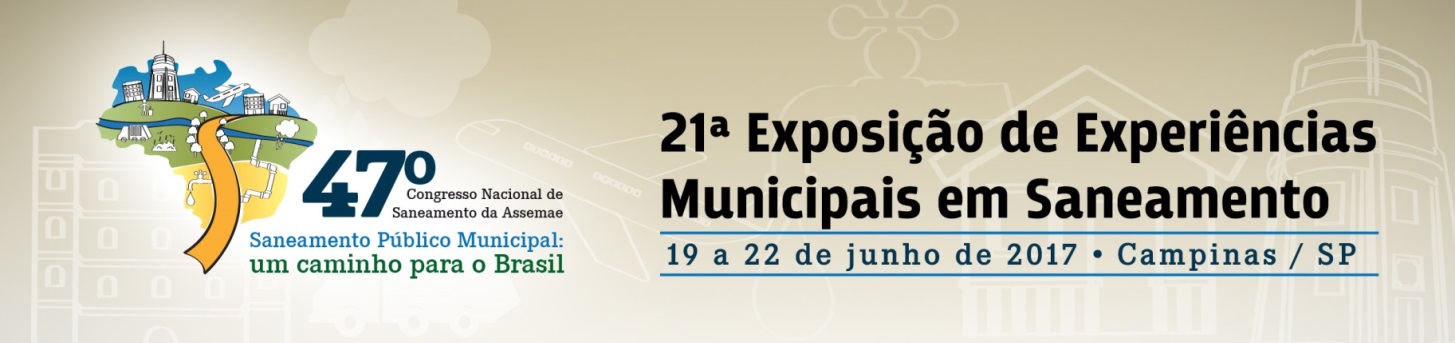 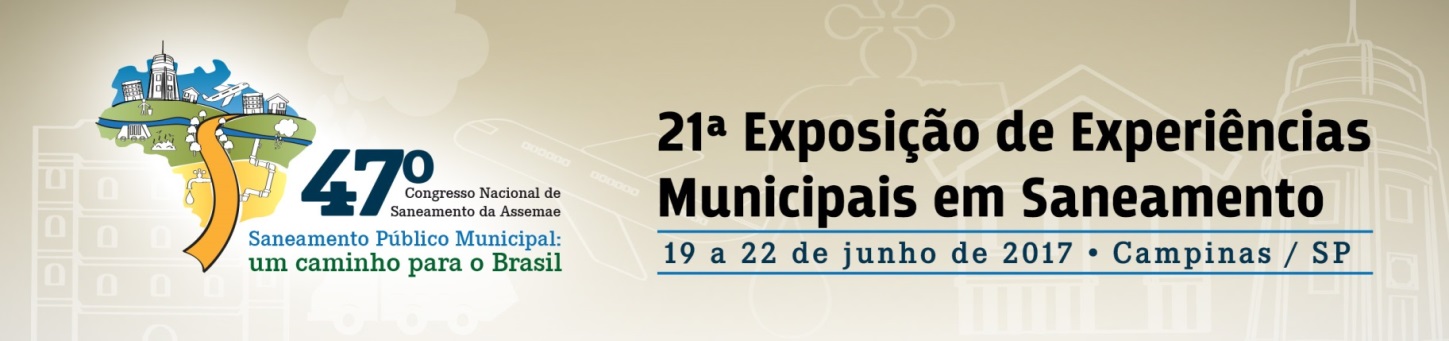 RESULTADOS E DISCUSSÃOSÍNTESE DO DIAGNÓSTICOA LOGÍSTICA REVERSA NÃO ACONTECE DE FORMA ADEQUADA NO ESTADO E PRATICAMENTE INEXISTE NAS MENORES CIDADES GOIANAS
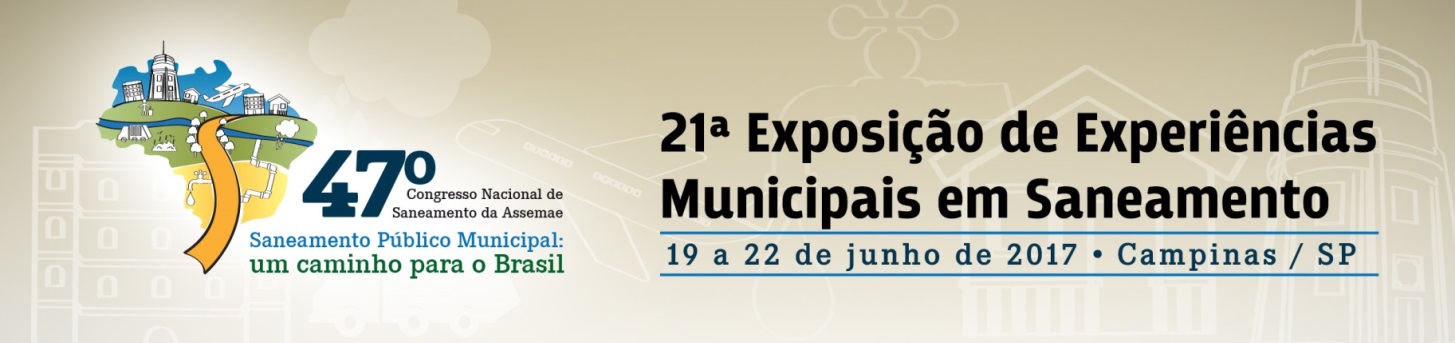 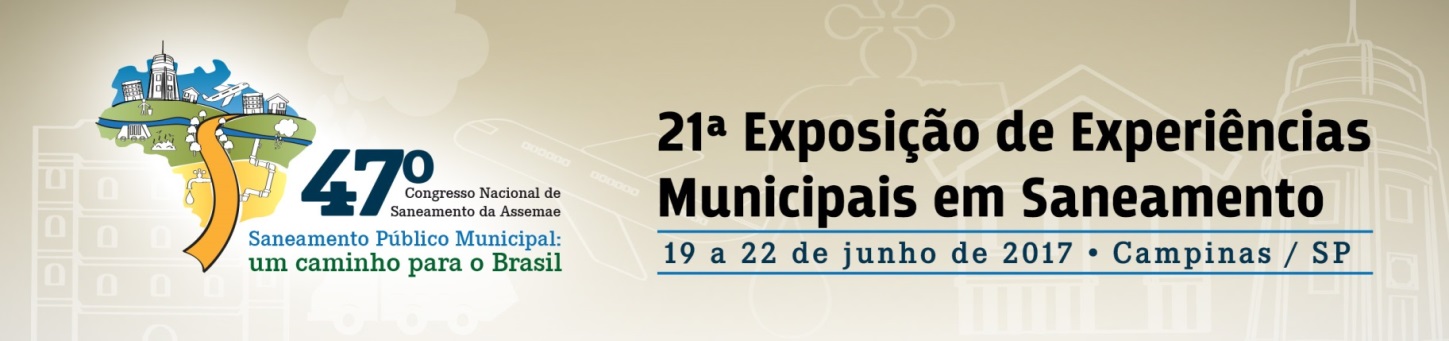 RESULTADOS E DISCUSSÃODIFICULDADES PARA A IMPLANTAÇÃO DA LOGÍSTICA REVERSA EM PEQUENOS MUNICÍPIOS: - PEQUENA GERAÇÃO DESSES RESÍDUOS, O QUE DIFICULTA A LOGÍSTICA DE COLETA POR PARTE DOS RESPONSÁVEIS;- ESTRUTURA PRECÁRIA OU INEXISTENTE PARA O RECEBIMENTO E ARMAZENAMENTO DOS RESÍDUOS NOS MUNICÍPIOS;- DIFICULDADES PARA A PROMOÇÃO DE PARCERIAS ENTRE OS MUNICÍPIOS JÁ QUE, MUITAS VEZES, ESTAS ENVOLVEM QUESTÕES POLÍTICAS;- A IMENSA MAIORIA DESSES MUNICÍPIOS AINDA POSSUI LIXÕES.
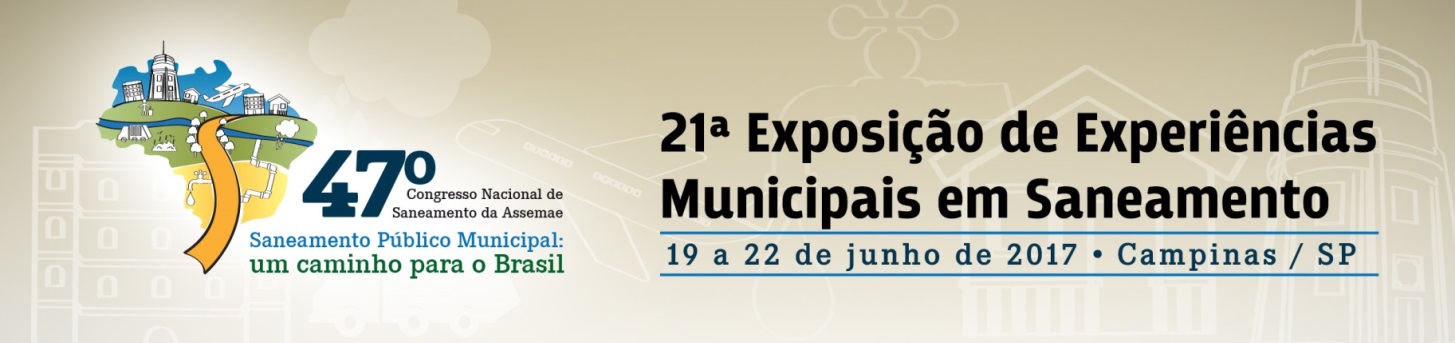 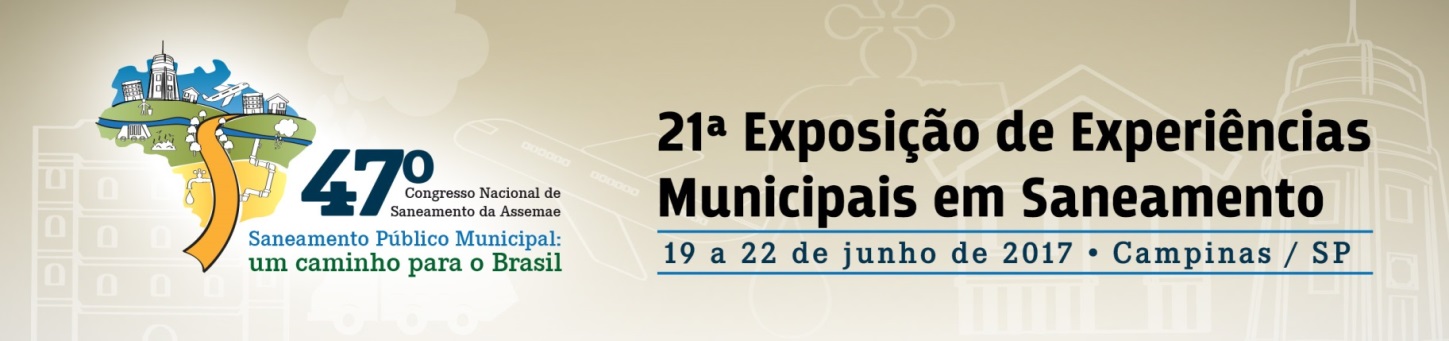 RESULTADOS E DISCUSSÃOPROPOSIÇÃO: ADOÇÃO DE UM SISTEMA DE LOGÍSTICA REVERSA BASEADO NO SISTEMA PROPOSTO NO PLANO ESTADUAL DE RESÍDUOS SÓLIDOS DO ESTADO DE GOIÁS PARA COMPARTILHAMENTOS DE ATERROS SANITÁRIOS E CENTRAIS DE RECICLAGEM.
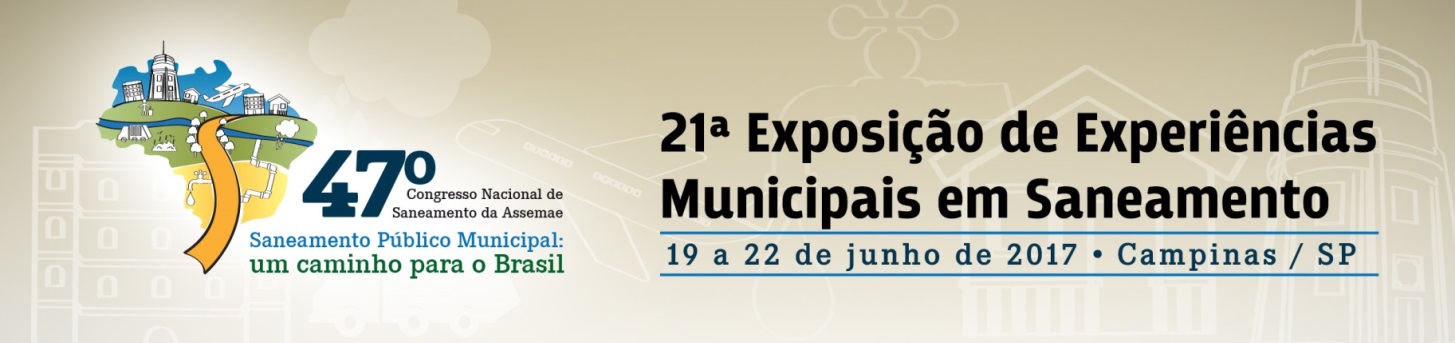 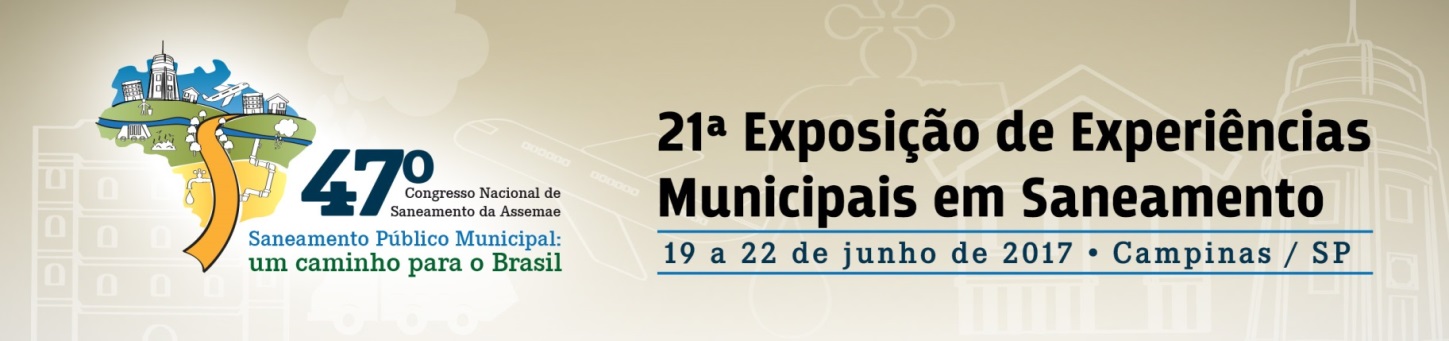 RESULTADOS E DISCUSSÃOCRITÉRIOS PARA SELEÇÃO DOS MUNICÍPIOS SEDE VISANDO A IMPLANTAÇÃO DE ATERROS COMPARTILHADOS E CENTRAIS DE TRIAGEM DE RECICLÁVEIS (PERS/GO): - RAIO MÁXIMO DE 60 km ENTRE O MUNICÍPIO SEDE E OS DEMAIS MUNICÍPIOS INTEGRANTES DE UM DETERMINADO COMPARTILHAMENTO;- ATENDER UM MAIOR NÚMERO DE MUNICÍPIOS E DE CAPACIDADE PROCESSADA;- ACESSO POR ESTRADAS PAVIMENTADAS E EM BOAS CONDIÇÕES (PRINCIPAL MALHA VIÁRIA);- CENTRALIZAÇÃO GEOGRÁFICA;- QUANDO POSSÍVEL, SER O MAIOR GERADOR DE RESÍDUOS DA REGIÃO.
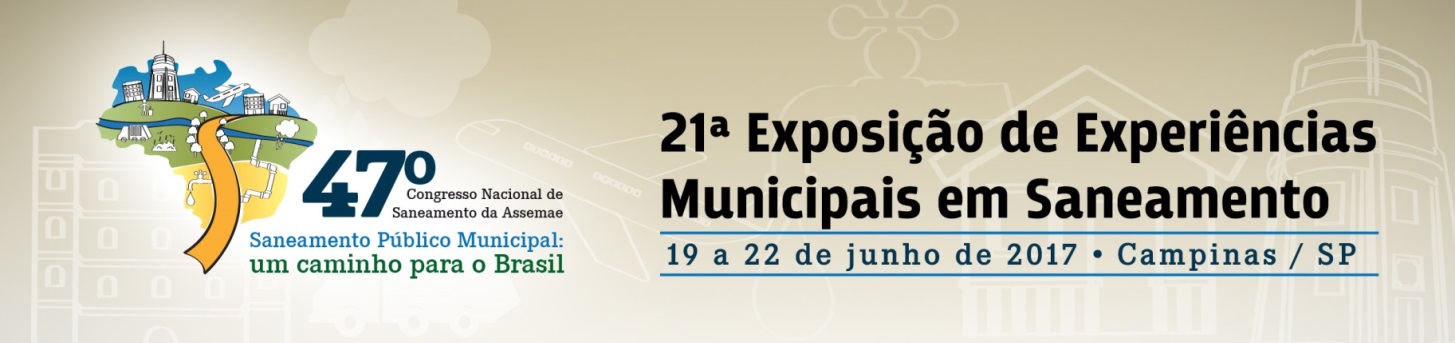 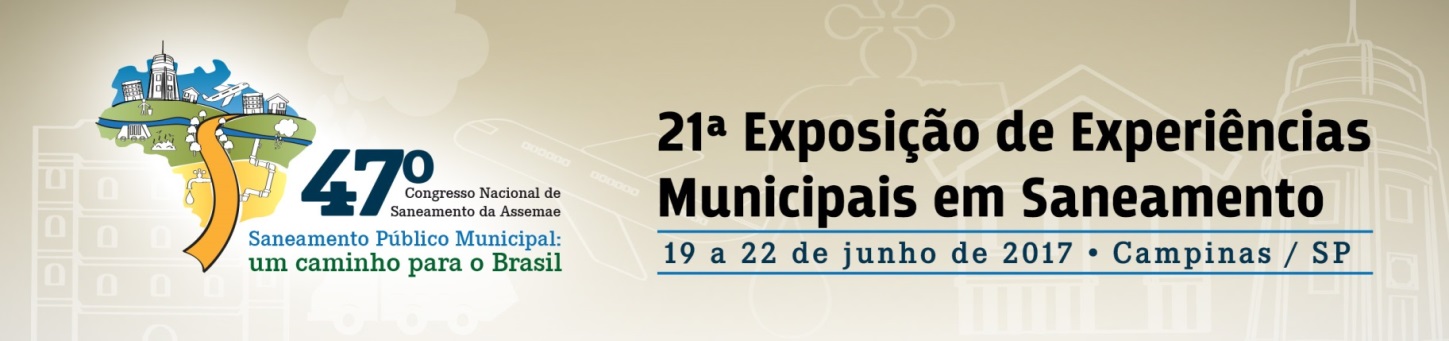 RESULTADOS E DISCUSSÃO21 MUNICÍPIOS SELECIONADOS COMO SEDE PARA A IMPLANTAÇÃO DE ATERROS COMPARTILHADOS (PERS/GO):
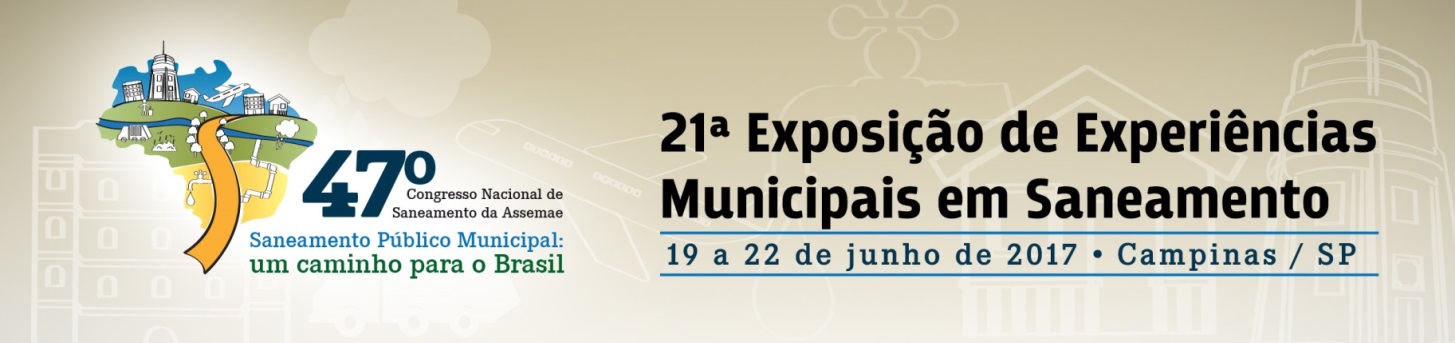 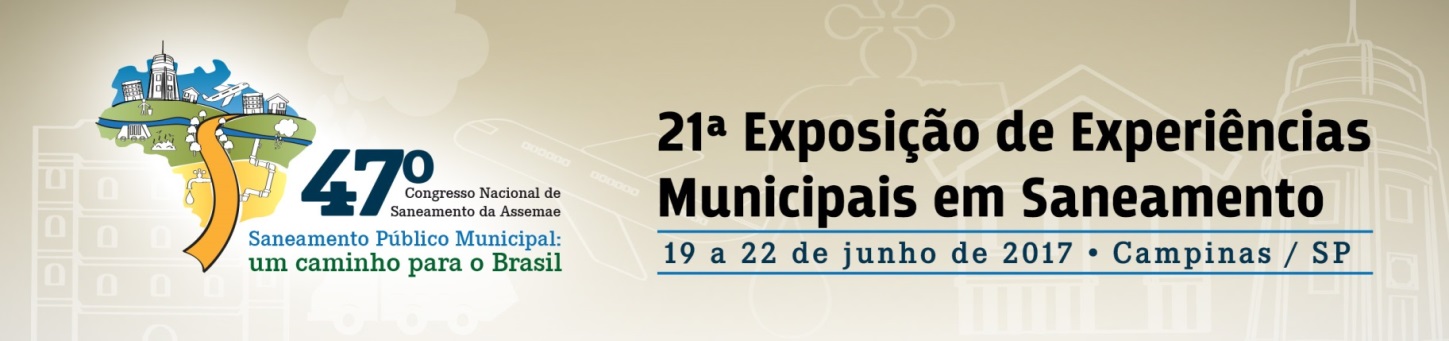 RESULTADOS E DISCUSSÃO- CONSIDERANDO-SE QUE OS CRITÉRIOS UTILIZADOS PARA A SELEÇÃO DOS MUNICÍPIOS SEDE PERMITIRIAM, EM PRINCÍPIO, UMA MELHOR LOGÍSTICA E MAIOR PARTICIPAÇÃO DOS MUNICÍPIOS NO QUE SE REFERE À DESTINAÇÃO ADEQUADA DOS RESÍDUOS SÓLIDOS URBANOS, PODE-SE INFERIR QUE O MESMO TAMBÉM ACONTECERIA PARA OS RESÍDUOS SUJEITOS À LOGÍSTICA REVERSA;- DOS 144 MUNICÍPIOS ENVOLVIDOS NOS 21 COMPARTILHAMENTOS PROPOSTOS NO PLANO ESTADUAL, 118 (92%) SÃO CLASSIFICADOS COMO MUNICÍPIOS DE PEQUENO PORTE DO TIPO1;- 05 DELES FORAM SELECIONADOS COMO MUNICÍPIOS SEDE: NOVA CRIXÁS, TERESINA DE GOIÁS, ARAGUAPAZ, ITARUMÃ E PONTALINA.
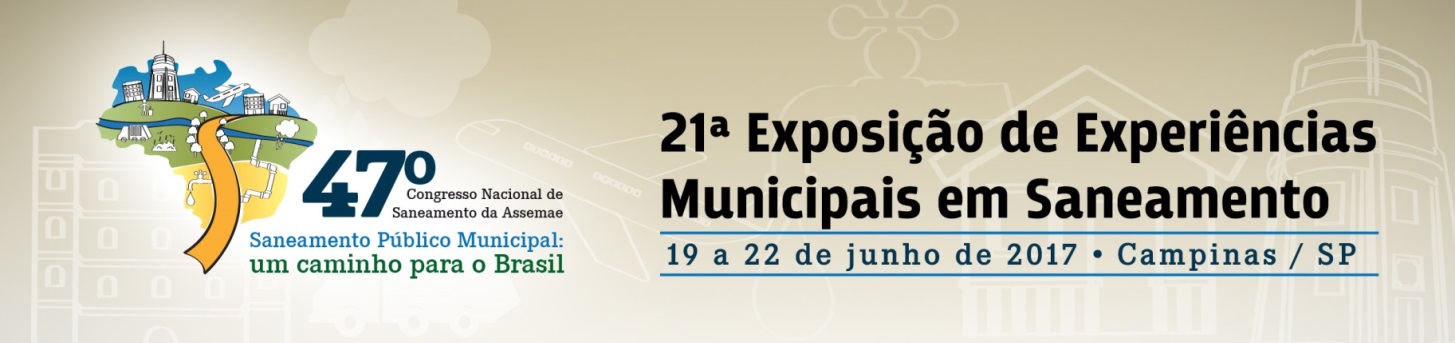 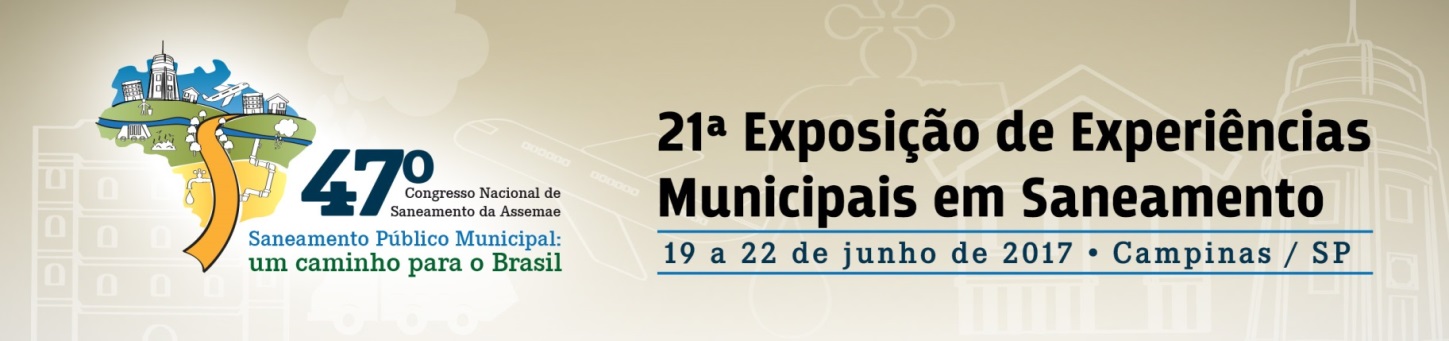 RESULTADOS E DISCUSSÃO- AS PREFEITURAS DEVEM SE RESPONSABILIZAR PELO ARMAZENAMENTO TEMPORÁRIO LOCAL E TRANSPORTE DESTES RESÍDUOS ATÉ O MUNICÍPIO SEDE (RESPONSABILIDADE COMPARTILHADA);- AOS FABRICANTES, CABE A COLETA NESTES PONTOS E SUA DESTINAÇÃO FINAL;- OS 74 MUNICÍPIOS DE PEQUENO PORTE RESTANTES, NÃO INCLUÍDOS NO SISTEMA DE COMPARTILHAMENTO APRESENTADO PELO PERS/GO, DEVEM PROPOR E VIABILIZAR CONJUNTAMENTE UMA LOGÍSTICA SEMELHANTE, COM NOVOS PONTOS DE CONCENTRAÇÃO DOS RESÍDUOS.
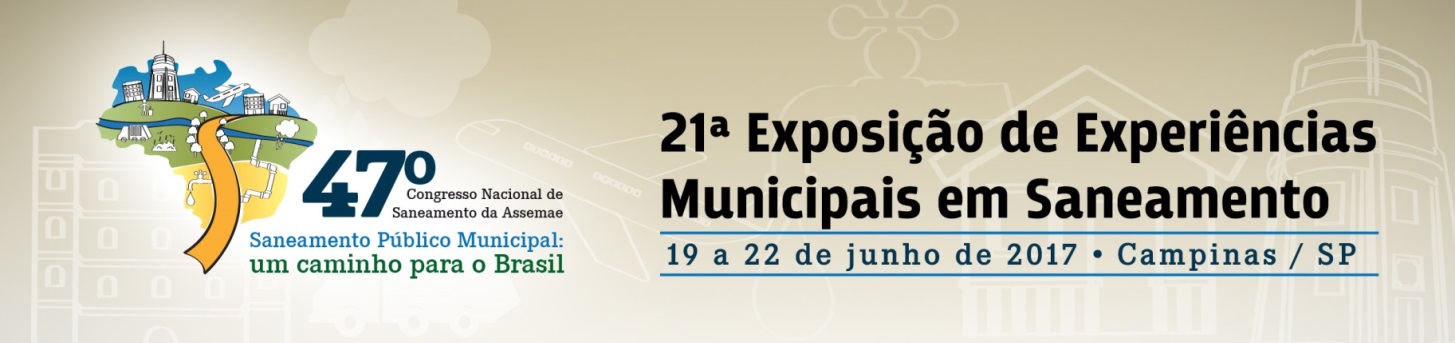 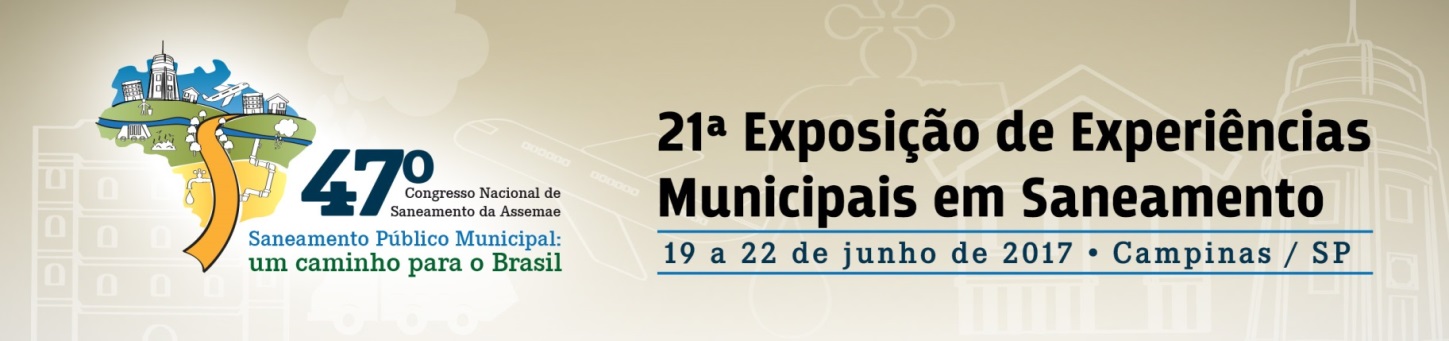 CONCLUSÕES E RECOMENDAÇÕES- OS PLANOS MUNICIPAIS ABORDAM DE FORMA MUITO SUPERFICIAL A QUESTÃO DA LOGÍSTICA REVERSA;- EMBORA A RESPONSABILIDADE COMPARTILHADA SEJA UMA PREMISSA DA LOGÍSTICA REVERSA, OBSERVA-SE, NO GERAL, QUE OS DIVERSOS ATORES ENVOLVIDOS PROCURAM SE EXIMIR DE SUAS RESPONSABILIDADES;- AS PREFEITURAS PRECISAM PARTICIPAR DESSE PROCESSO COMO UM AGENTE ATIVO, INVESTINDO, INCLUSIVE, EM CAMPANHAS VOLTADAS À CONSCIENTIZAÇÃO AMBIENTAL EM SEUS MUNICÍPIOS;
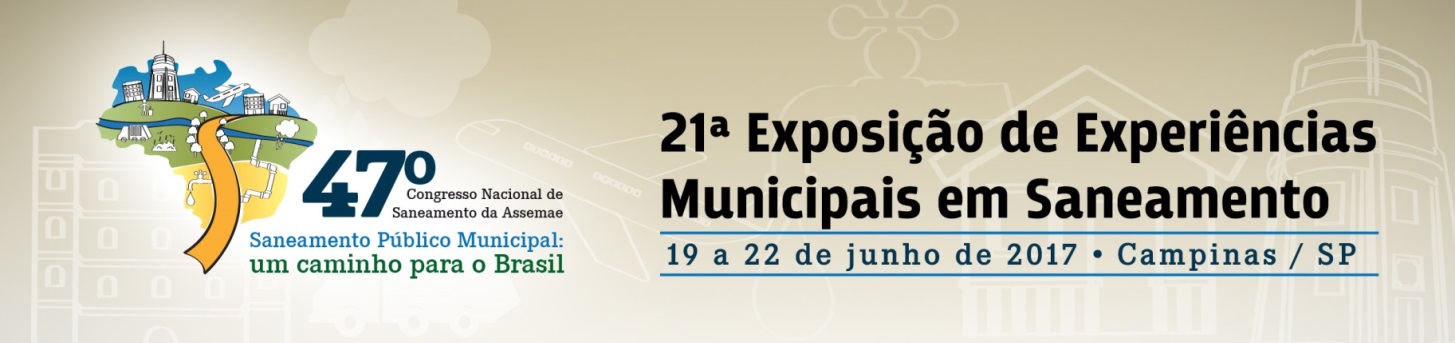 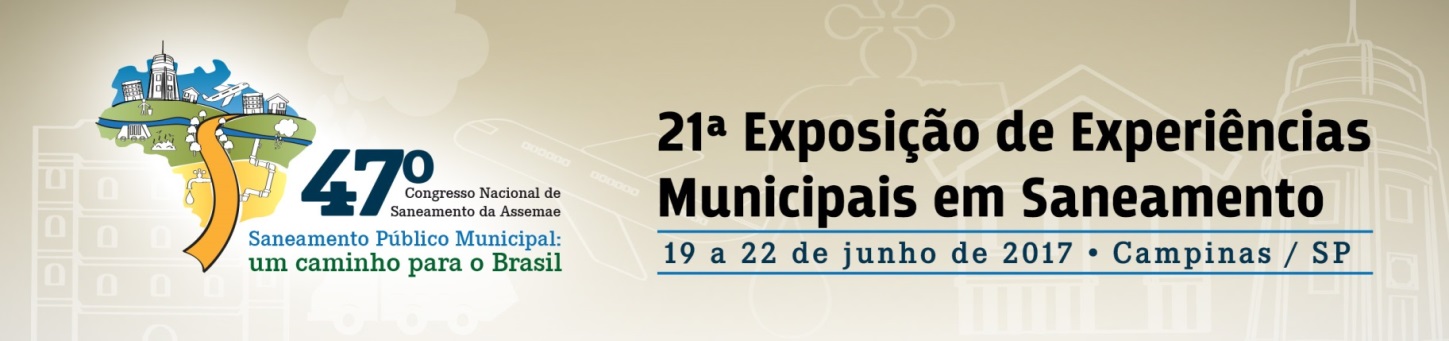 CONCLUSÕES E RECOMENDAÇÕES- A LOGÍSTICA REVERSA NOS MUNICÍPIOS DE PEQUENO PORTE DEVE SE INTEGRAR AO MODELO DE COMPARTILHAMENTO DE ATERROS E CENTRAIS DE TRIAGEM PROPOSTO PELO PERS/GO
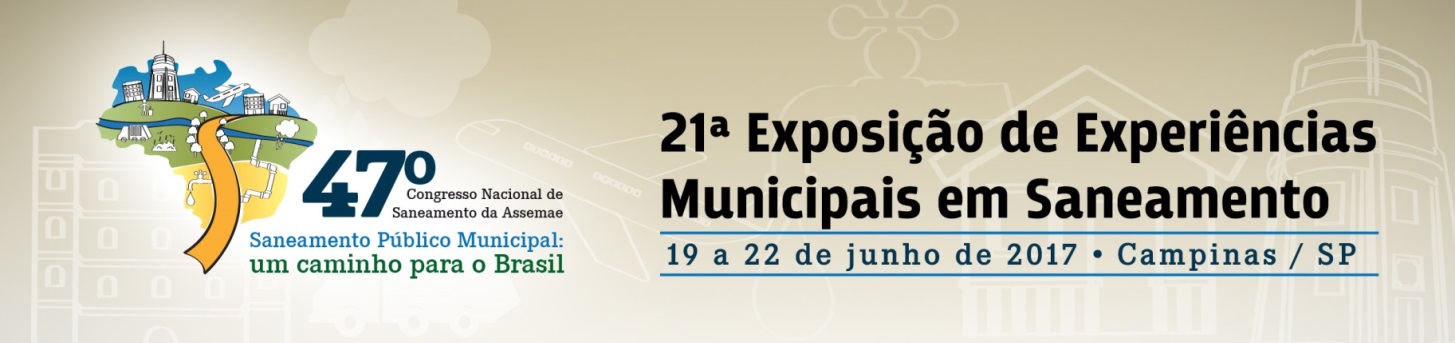 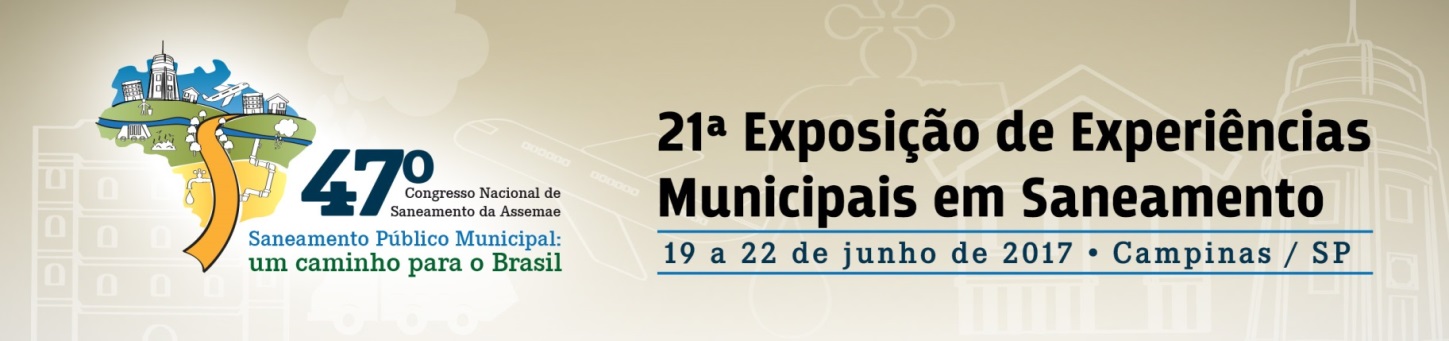 OBRIGADO!!AUTOR PRINCIPAL: SIMONE COSTA PFEIFFER E-MAIL: SCPFEIFFER_04@YAHOO.COM.BRFONE: (62) 3209-6093